Битва знаний между 8-ми классами
ЭПИГРАФ:
«Физика! Какая ёмкость слова!  Физика - для нас не просто звук! Физика - опора и основа , всех без исключения наук!»
Приветствие команд – 5 баллов
Конкурсы разминка «Блиц- Опрос».
конкурс «ФОТО ОПОЗНАНИЕ»- 5 БАЛЛ
«КРОССВОРД»
 - 5 БАЛЛ
Ребусы-1 балл
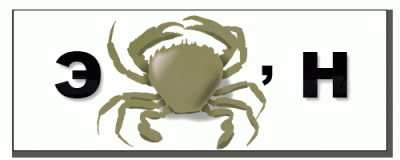 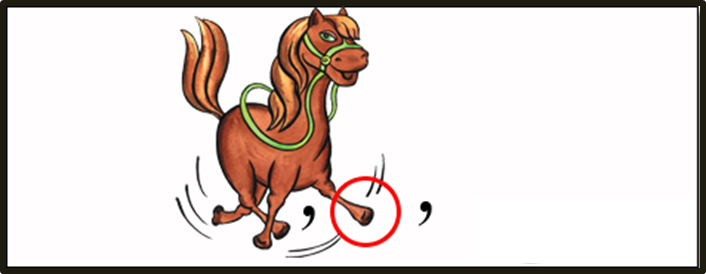 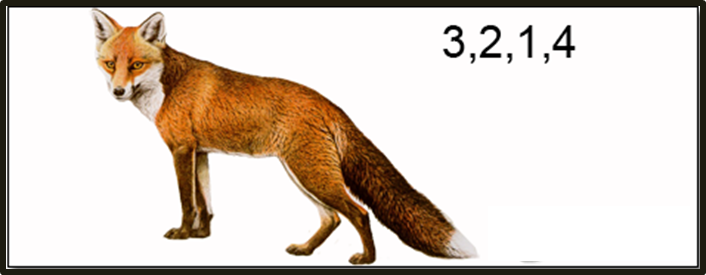 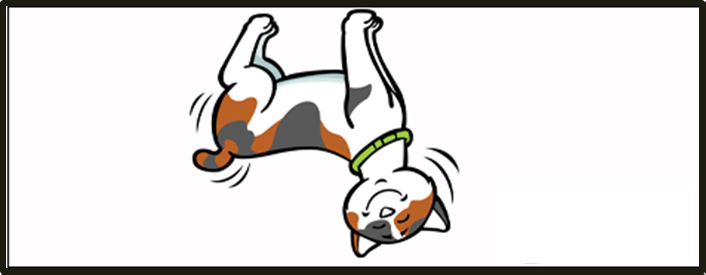 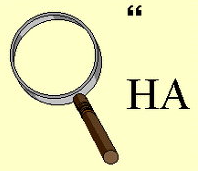 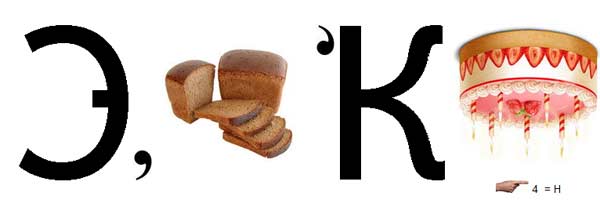 РЕШЕНИЕ ЗАДАЧ
- 3 БАЛЛ
ЗАДАЧА 1Какова сила тока в резисторе ,если его сопротивление 12 Ом ,а напряжение на нём 120 В?
Задача Nº 2.
Сопротивление проводника 6 Ом, а сила тока в нем 0,2 А. Определите напряжение на концах проводника.
Задача Nº 3.Определите сопротивление проводника, если при напряжении 110 В сила тока в нем 2 А.
ЖЮРИ ПОДВОДЯТ ИТОГИ